ChemistryPaper 1
Quick revision
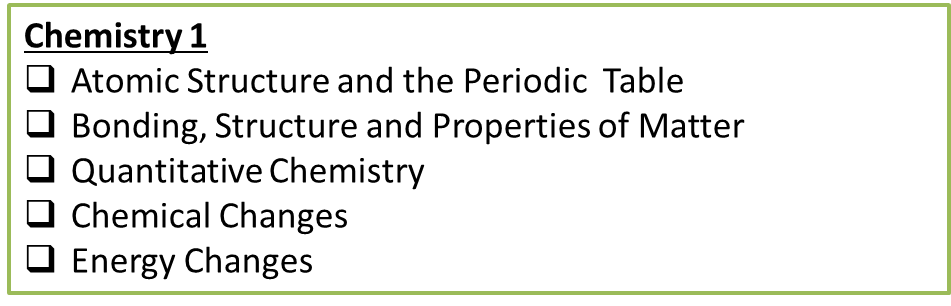 Electronic structure
The maximum number of electrons in each shells are:
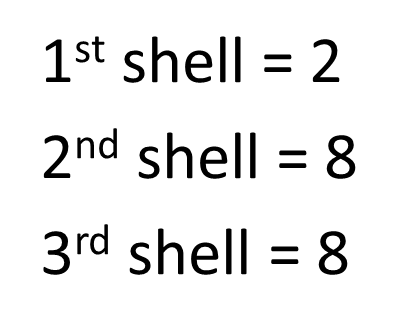 How does group number relate to electronic structure?
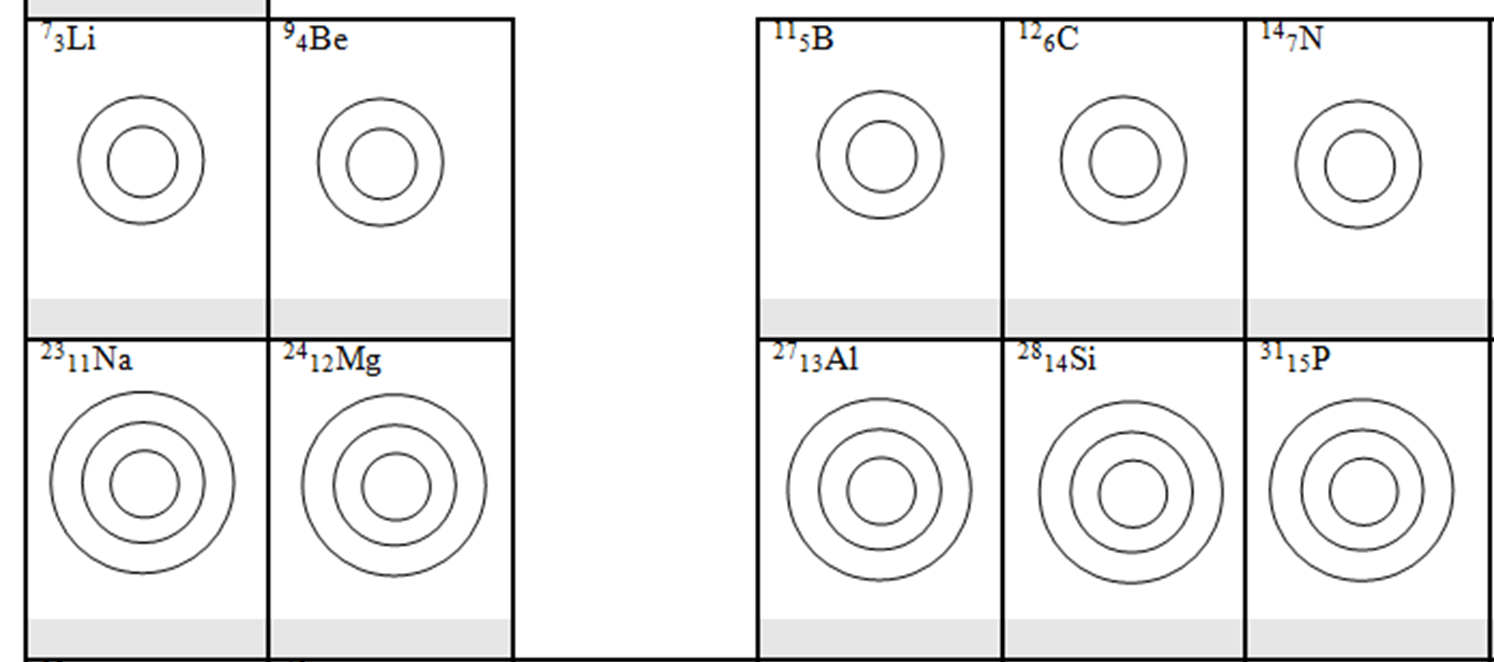 Atomic model - PART 1
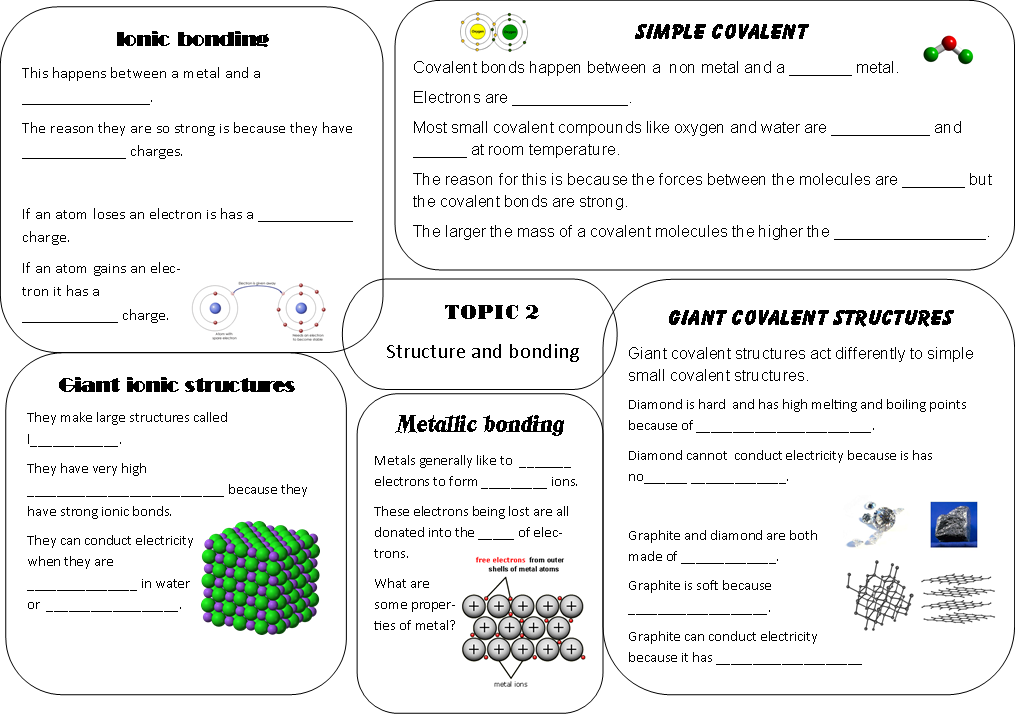 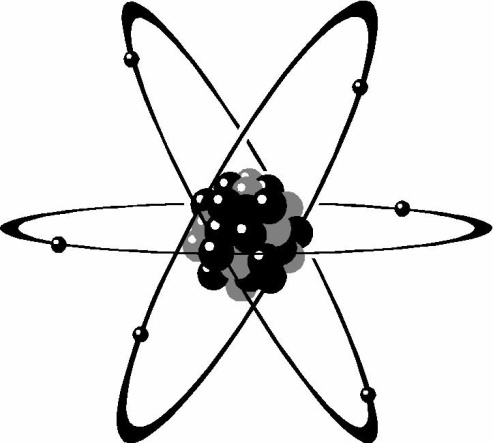 Find the Mr of these:
Carbon dioxide
Sulphur dioxide SO2
Calcium carbonate CaCO3
Sodium hydroxide NaOH
Sulphuric acid H2SO4
Hydrochloric acid HCl
Copper sulphate CuSO4
Magnesium chloride MgCl2
Sodium carbonate Na2CO3
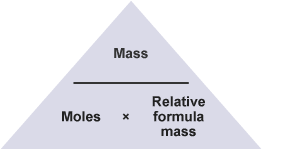 Remember these equations (TRILOGY)
Units
Mass = g
Moles = mol
Relative formula mass = g mol -1
Moles = Mass ÷ Relative formula mass
Mass = Moles x Relative formula mass
Relative formula mass = Mass ÷ Moles
You will need to calculate number of moles first
Make sure you always convert cm3 into dm3
1dm3 = 1000cm3
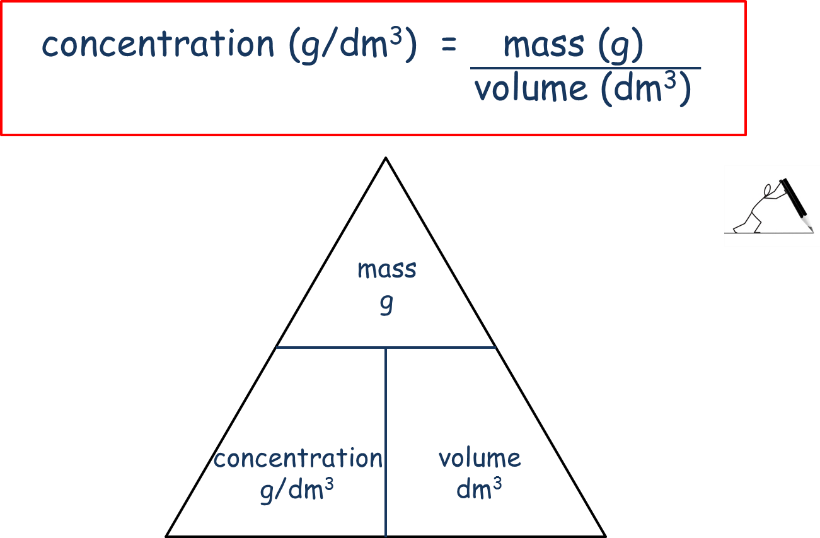 Remember these equations (SEPARATES)
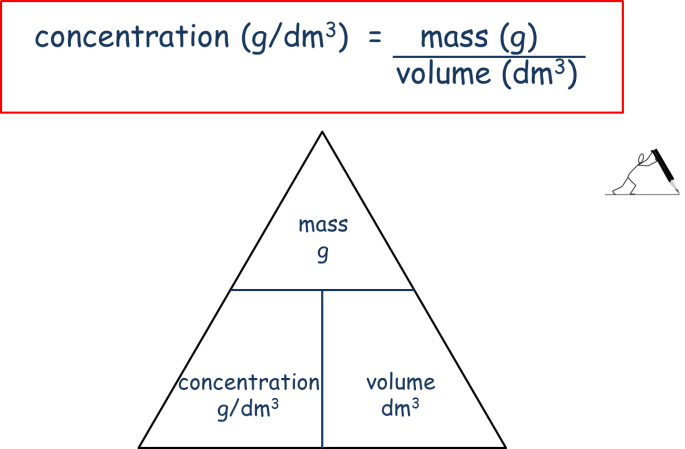 Gas volumes
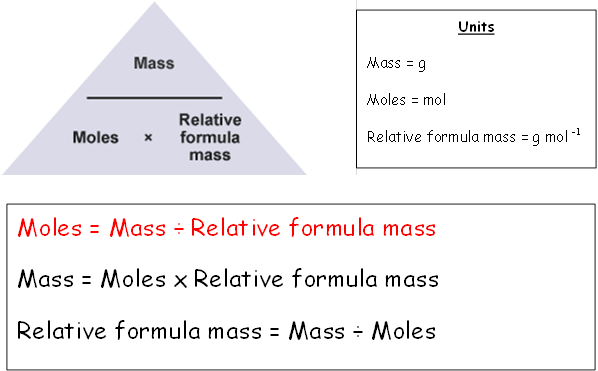 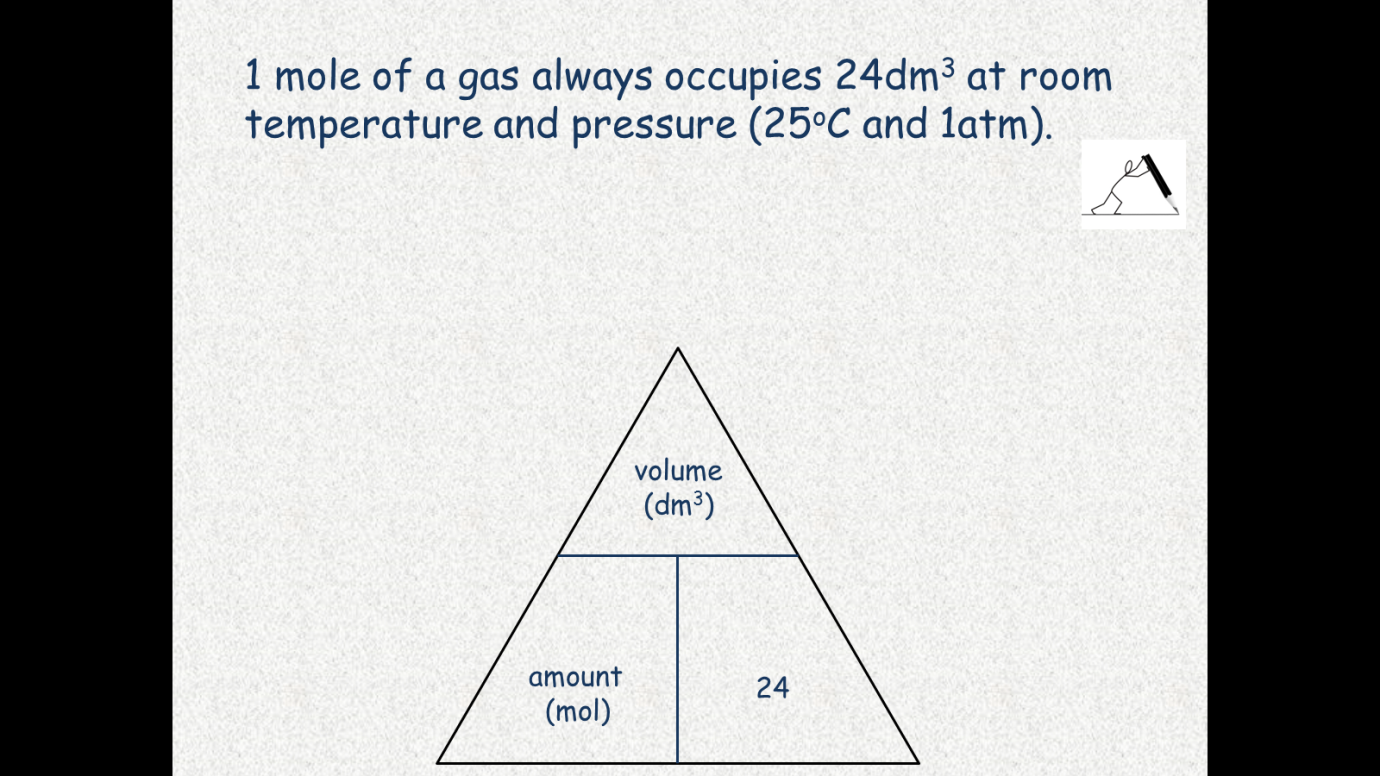 Concentration
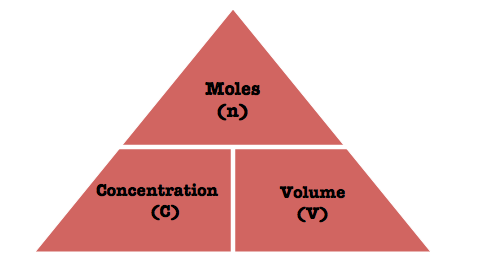 1dm3 = 1000cm3
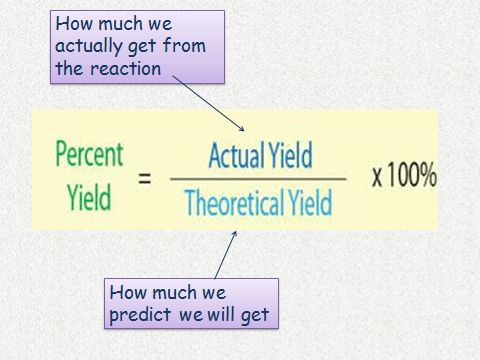 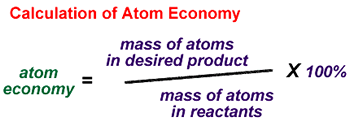 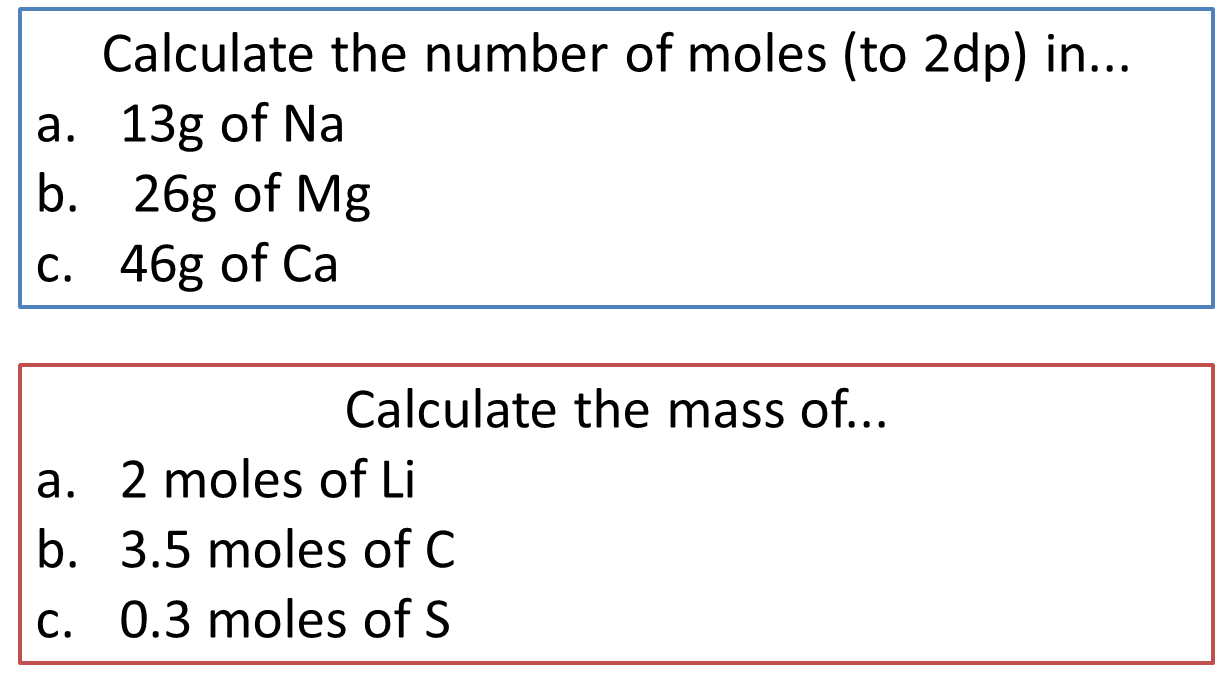 Work out the concentration (in g/dm3) of these solutions:
68g of NaCl dissolved in 4dm3 water
120g of CuSO4 dissolved in 6dm3 water
4g of KBr dissolved in 0.5dm3 water
18g of LiF dissolved in 250cm3 water
Explain how to make a salt from an insoluble base in these steps
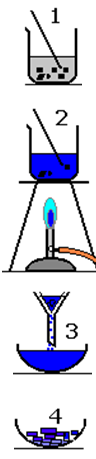 When an ionic compound is melted or dissolved in water, the ions are free to move about the liquid or solution.  These liquids and solutions are able to conduct electricity and are called electrolytes. Passing an electric current though electrolytes causes the ions to move to the electrodes.
Direct current (DC) supply
_
+
Positive ions go to negative electrode (cathode) and are reduced (gain of electrons).

Negative ions go to the positive electrode (anode) and are oxidised (loss of electrons).

Ions are discharged at the electrodes producing elements.  This is called electrolysis.
Negative electrode (cathode)
Positive electrode (anode)
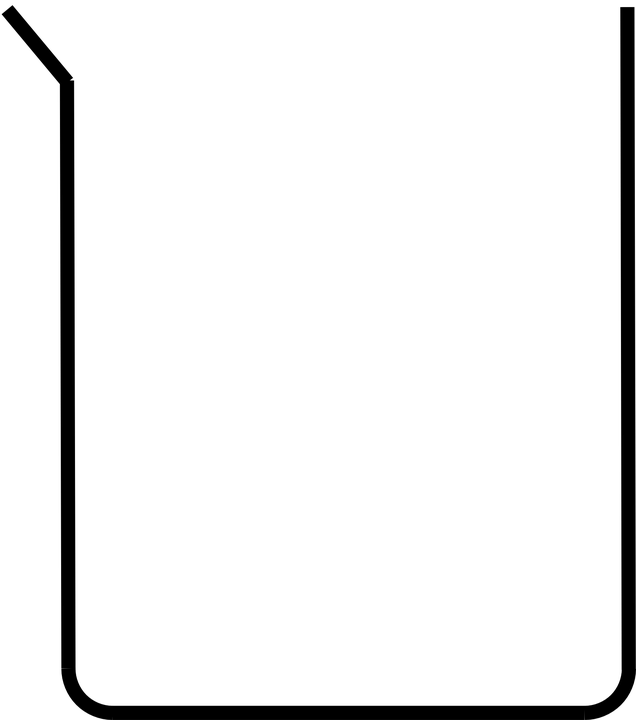 +
-
-
+
-
+
-
+
-
+
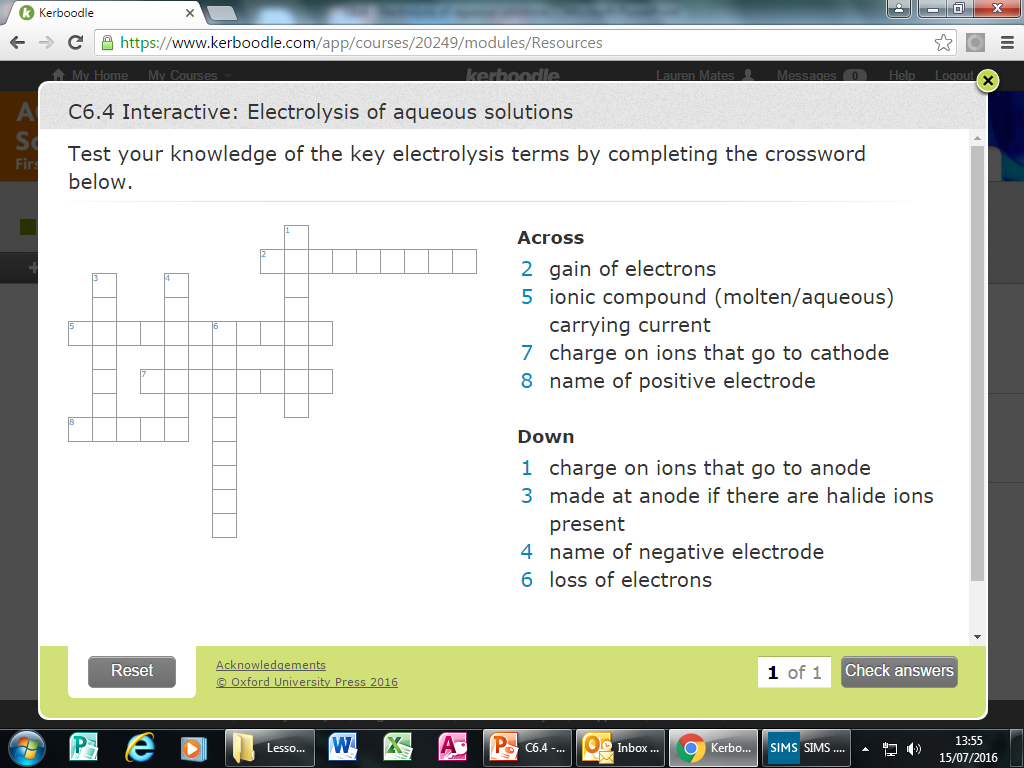 In a ___________ energy is always ____________ (it is never _____ or _____).

Some reactions give out energy making the surroundings _________. These are called ____________.

Some reactions take in energy making the surroundings _________. These are called ____________.
Exothermic, endothermic, warmer, colder,, conserved, lost, gained
Draw reaction profile and define the type of reaction
reactants
Energy
Energy
reactants
Progress of reaction
Progress of reaction
Answers
Electronic structure
The maximum number of electrons in each shells are:
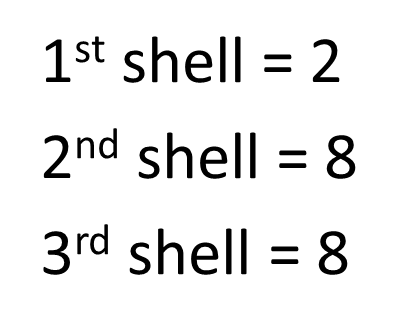 How does group number relate to electronic structure?
Group number is the same as the number of outer shell electron
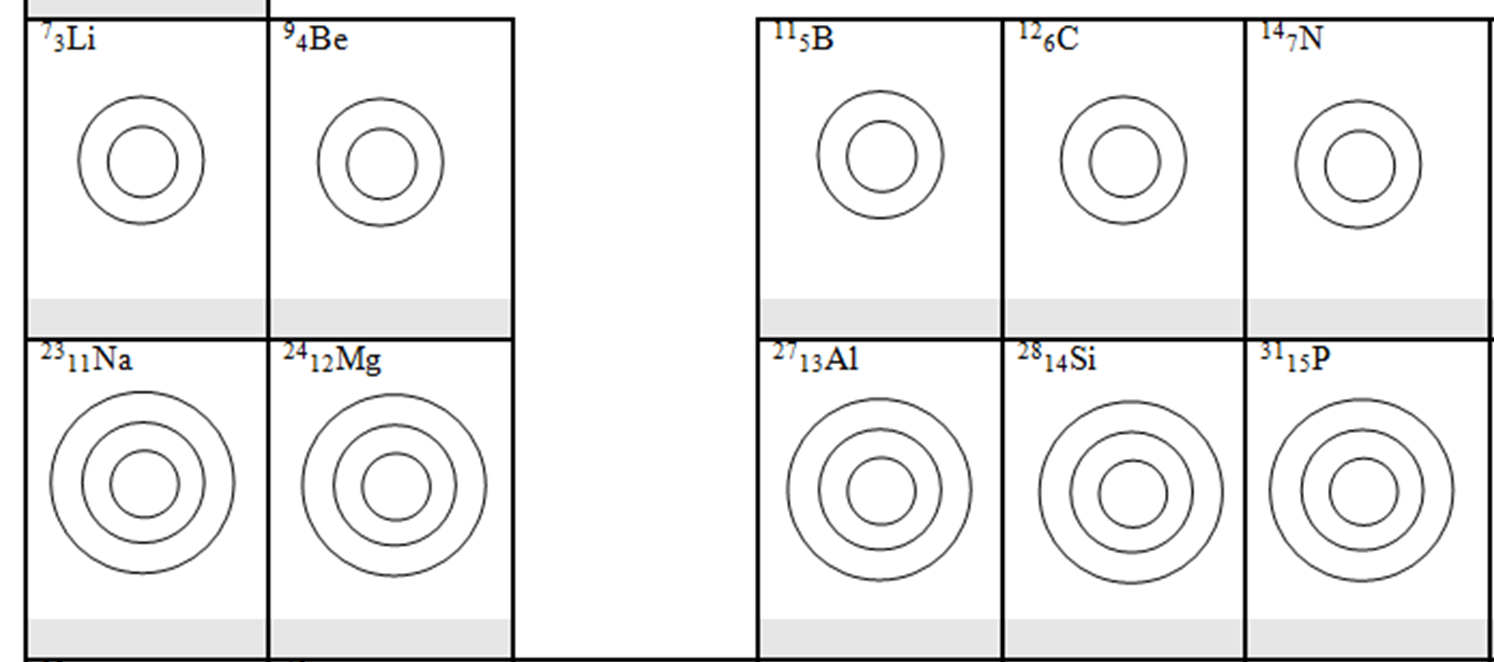 2,5
2,4
2,2
2,3
2,1
2,8,5
2,8,3
2,8,4
2,8,2
2,8,1
Atomic model - PART 1
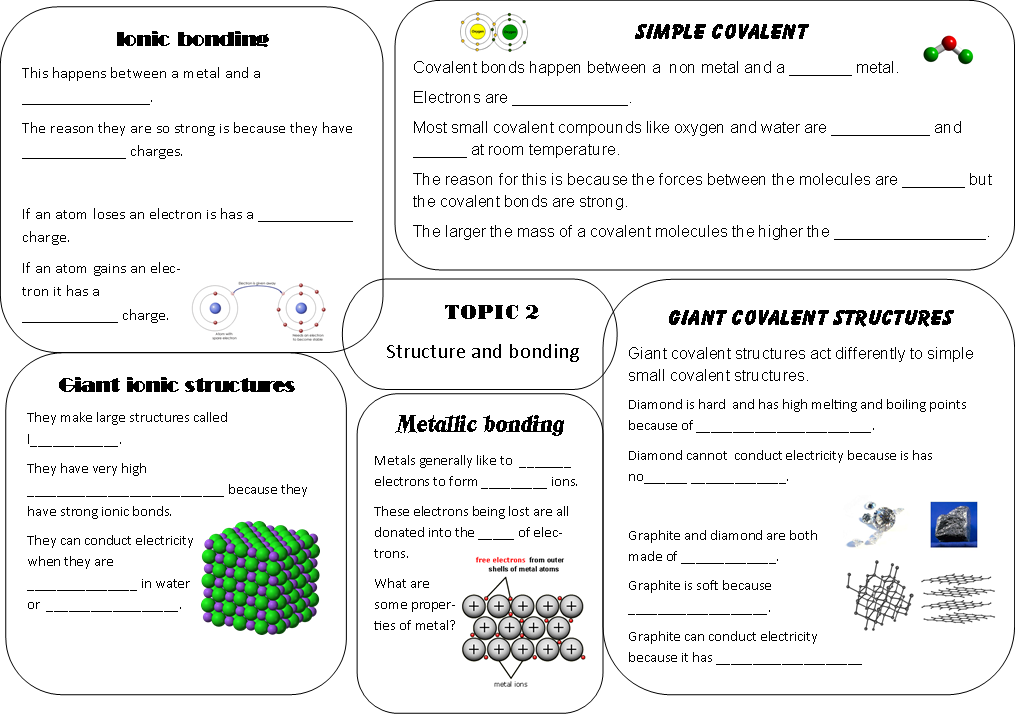 non
Non metal
shared
gas
opposite
liquid
weak
positive
Boiling/melting point
negative
Strong covalent bonds.
lattices.
lose
positive
Free/delocalised electrons.
Melting and boiling points
sea
carbon.
dissolved
Weak intermolecular forces between layers.
Molten/melted
High mp/bp
Malleable
Ductile
Free/delocalised electrons.
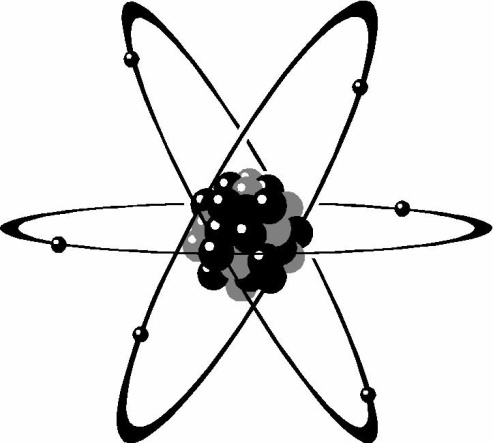 Find the Mr of these:
Carbon dioxide
Sulphur dioxide SO2
Calcium carbonate CaCO3
Sodium hydroxide NaOH
Sulphuric acid H2SO4
Hydrochloric acid HCl
Copper sulphate CuSO4
Magnesium chloride MgCl2
Sodium carbonate Na2CO3
44
64
100
40
98
36.5
160
95
106
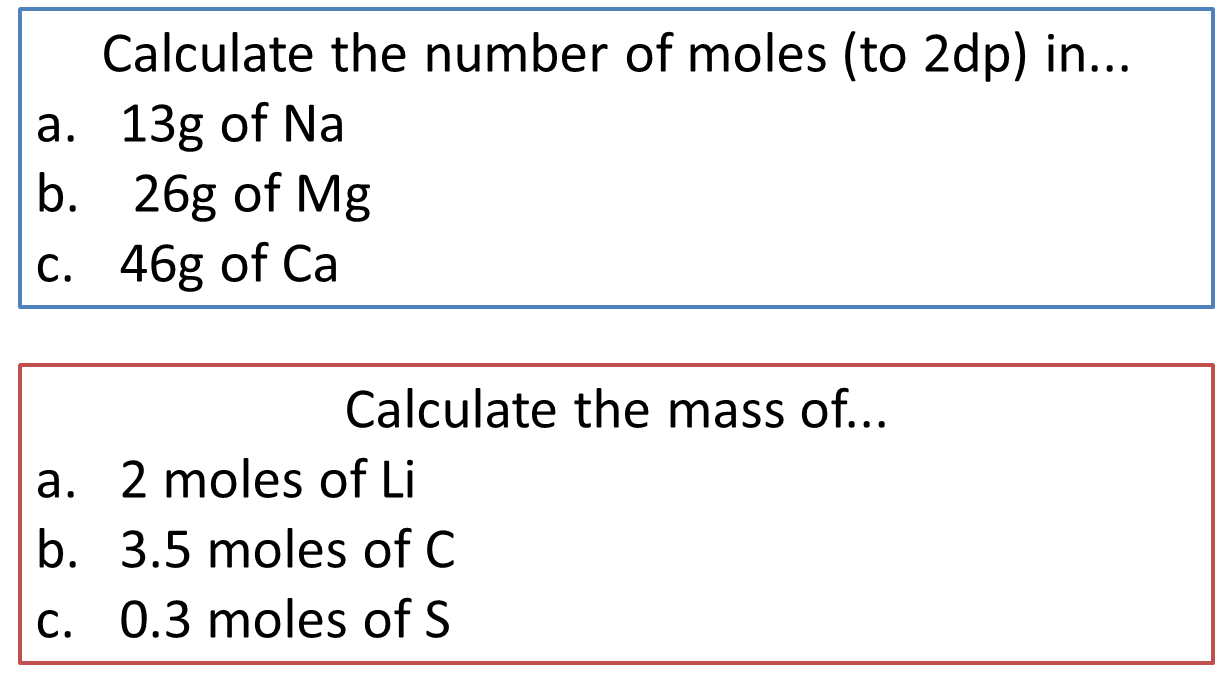 0.57 mol
1.08 mol
1.08 mol
14g
42g
9.6g
Work out the concentration (in g/dm3) of these solutions:
68g of NaCl dissolved in 4dm3 water
120g of CuSO4 dissolved in 6dm3 water
4g of KBr dissolved in 0.5dm3 water
18g of LiF dissolved in 250cm3 water
17 g/dm3
20 g/dm3
8 g/dm3
72 g/dm3
Explain how to make a salt from an insoluble base in these steps
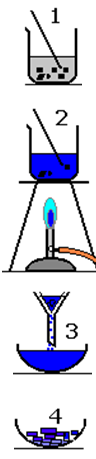 Measure the required volume of acid with a measuring cylinder and add the weighed solid in small portions with stirring.
Required practical
Safety goggles required - the mixture may be heated to speed up the reaction. When no more of the solid dissolves it means ALL the acid is neutralised and there should be a little excess solid.
Filter the solution to remove the excess solid.
On filtration, only a solution of the salt is left.
Then hot concentrated solution is left to cool and crystallise. After crystallisation, you collect and dry the crystals with a filter paper. 
If the solution is heated, the solvent will evaporate faster. 
Heating a solution until all the solvent has evaporated is known as heating to dryness.
Click to reveal missing words
Required practical
When an ionic compound is melted or dissolved in water, the ions are free to move about the liquid or solution.  These liquids and solutions are able to conduct electricity and are called electrolytes. Passing an electric current though electrolytes causes the ions to move to the electrodes.
Direct current (DC) supply
_
+
Positive ions go to negative electrode (cathode) and are reduced (gain of electrons).

Negative ions go to the positive electrode (anode) and are oxidised (loss of electrons).

Ions are discharged at the electrodes producing elements.  This is called electrolysis.
Negative electrode (cathode)
Positive electrode (anode)
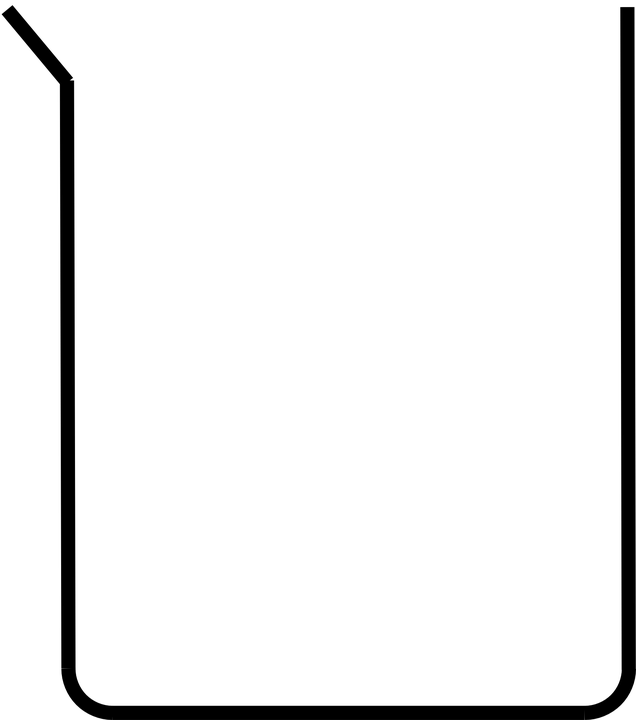 +
-
-
+
-
+
-
+
-
+
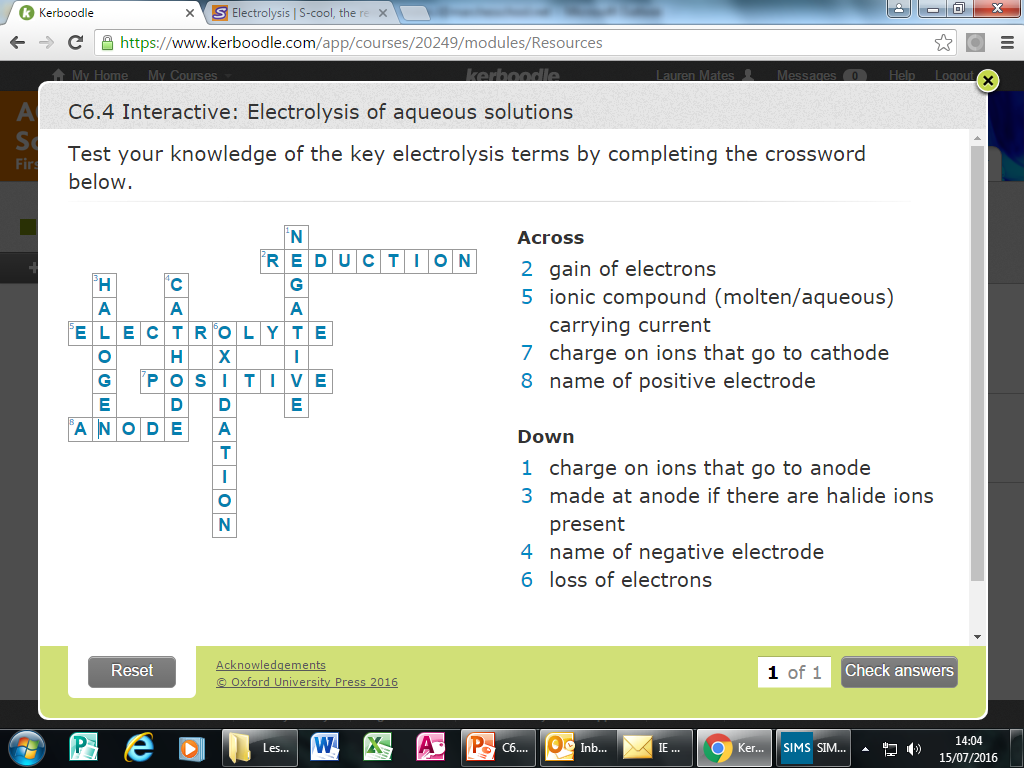 reaction
In a ___________ energy is always ____________ (it is never _____ or _____).

Some reactions give out energy making the surroundings _________. These are called ____________.

Some reactions take in energy making the surroundings _________. These are called ____________.
gained
lost
conserved
warmer
Exothermic
colder
endothermic
Draw reaction profile and define the type of reaction
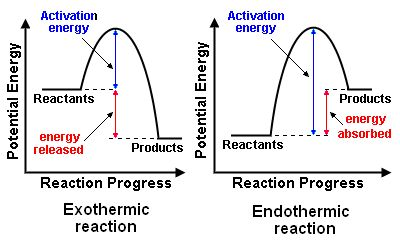